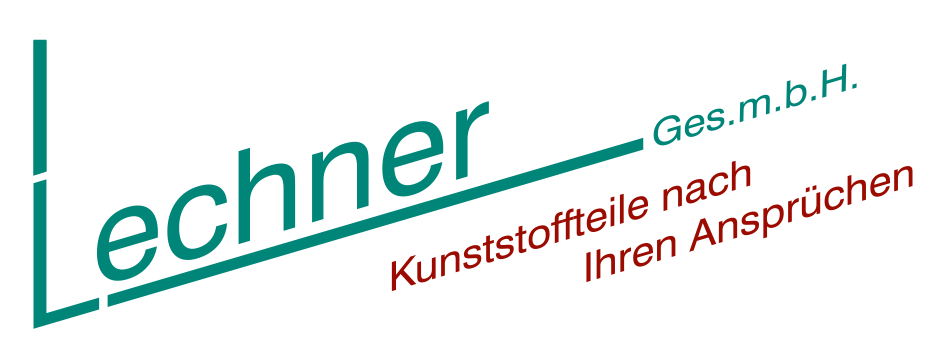 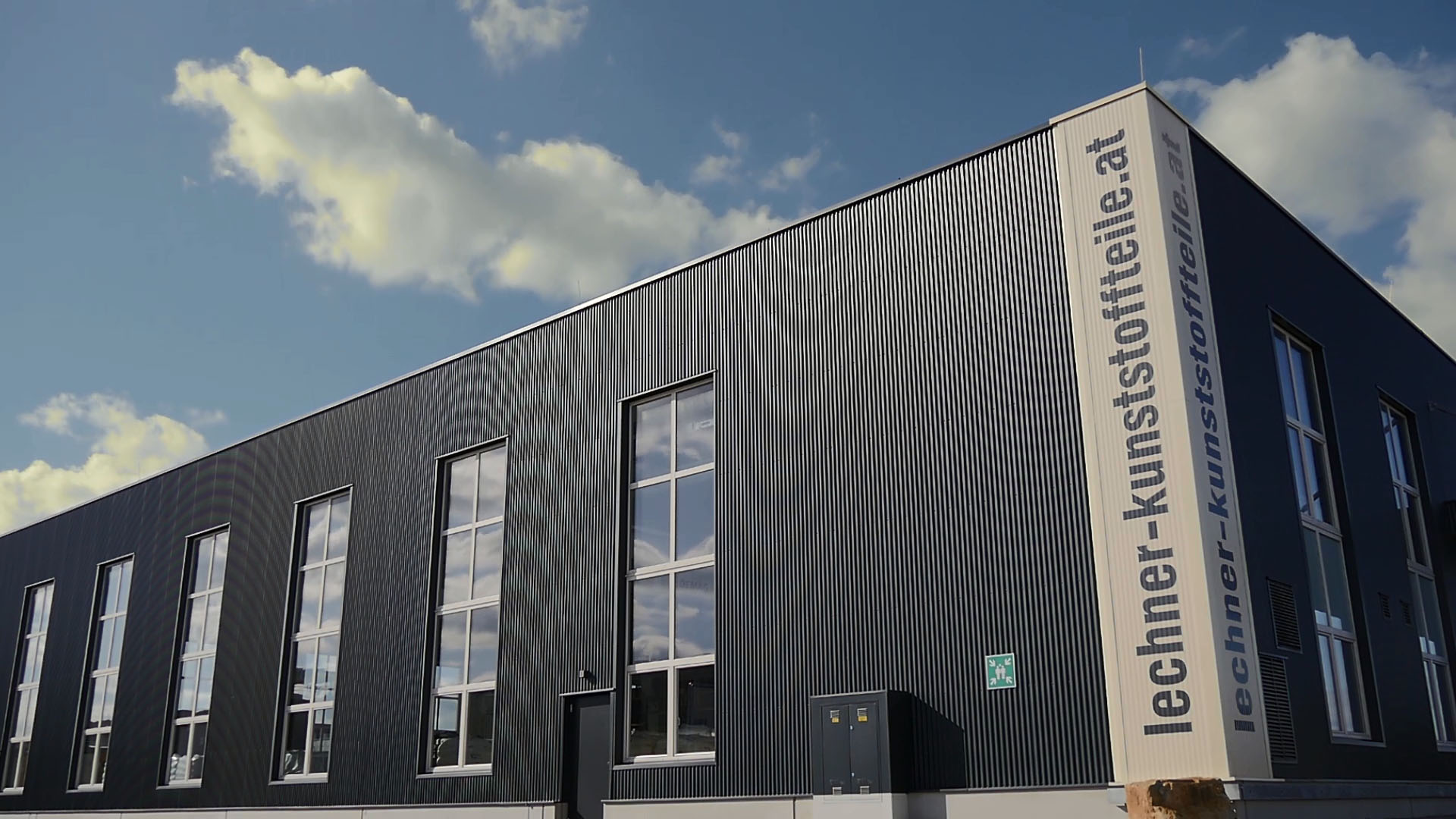 2022
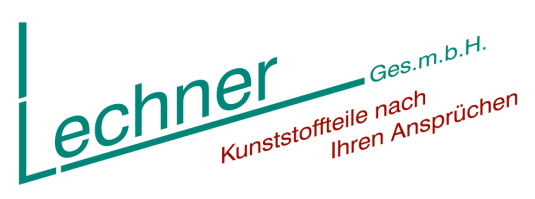 CONTENT
History
Lechner Ges.m.b.H. – today
Technology 
Services
CT-Scan Technologie on site
Lechner Ges.m.b.H. – 2022/23
01
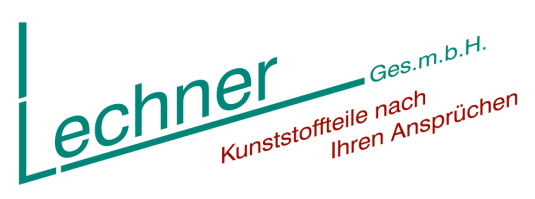 HISTORY
Founder	Hr. Christian Lechner

 	Founding of the company

 	Moved to the current location in Bad Vöslau

  	Warehouse expansion by 500 pallets

2008	Machinery expansion to 400 tons
02
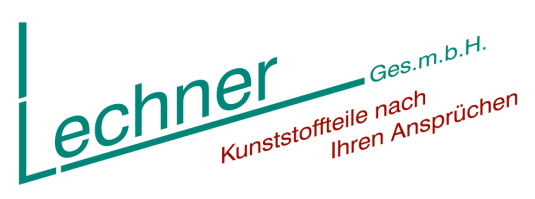 HISTORY
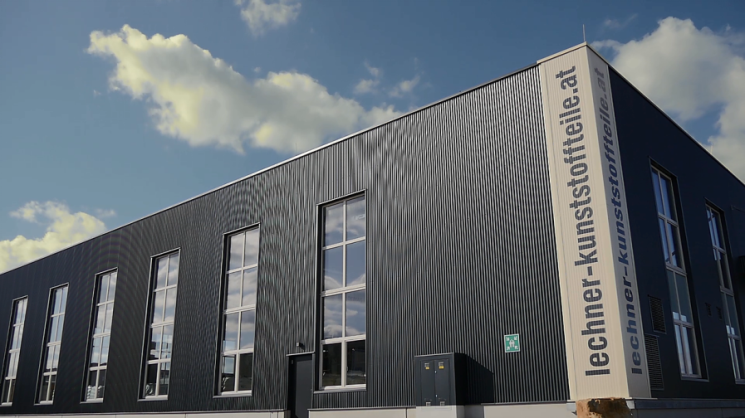 Production-/Warehouse expansion, 	and machinery expansion to 800 tons

2017	Acquisition of 4 further injection 	molding machines (160 to 300 tons)
Production hall 2
03
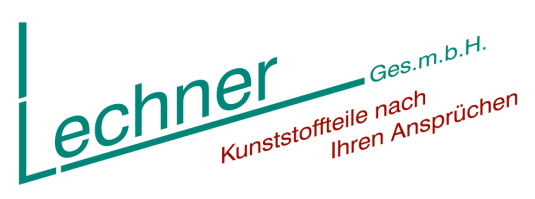 HISTORY
2018	Production-/Warehouse
	expansion by 600m²

 	Machinery expansion 	• 1000 tons clamping force	• for part weights up to 6kg

2021 	Warehouse expansion by 2000m²
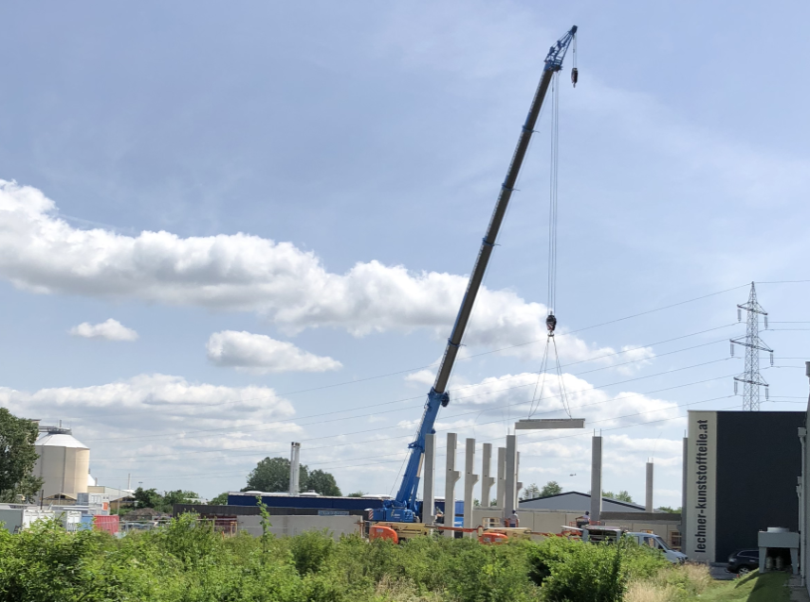 Warehouse construction 2018
04
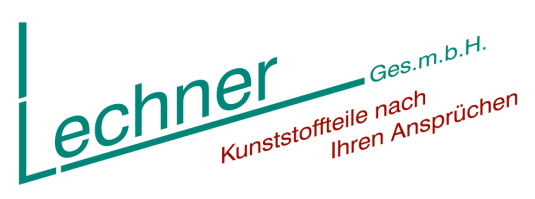 Today
TODAY:
180 different clients
Electronics, Automotive
Food packaging 
and many more….
3&4 - shifts
Production Area: 7000m²
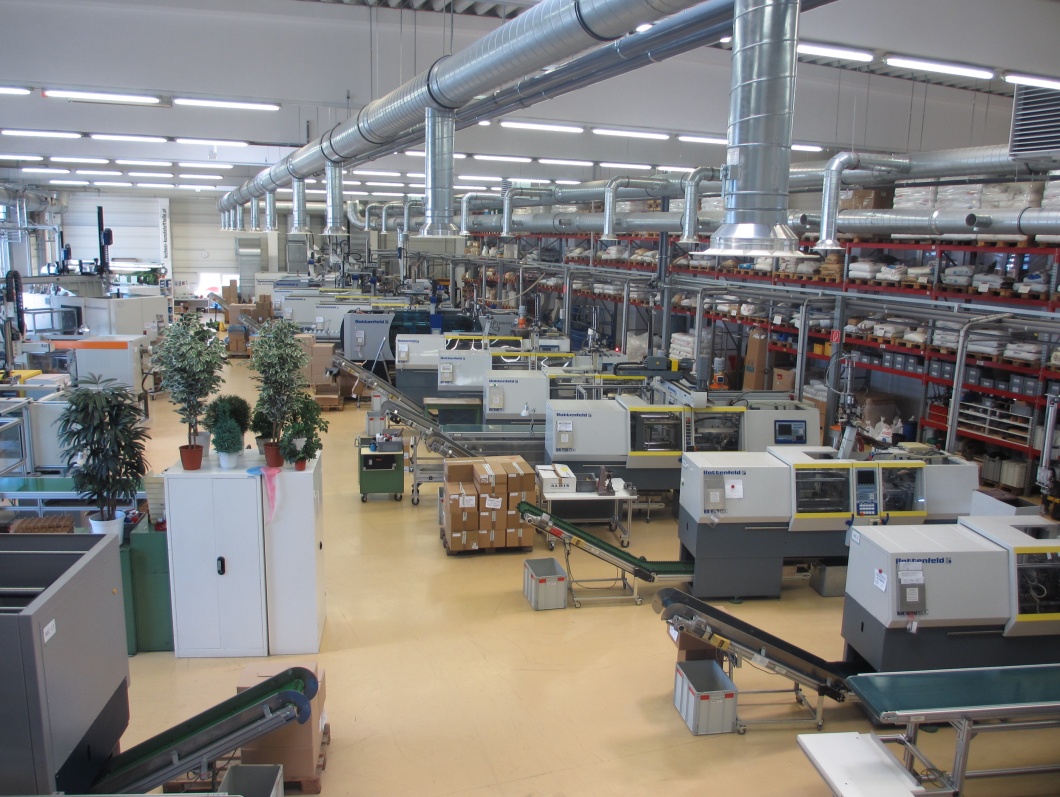 Production
05
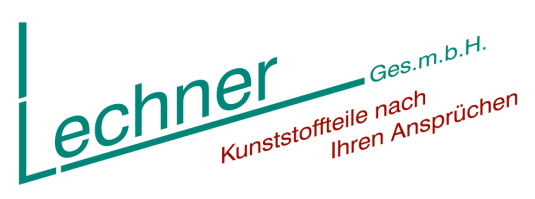 Today
34 injection molding machines

CLAMPING FORCE RANGE:35 bis 1100 tons

PRODUCTION OF:Prototypes and series(10 pcs. – 400 Mio pcs/year)

PART WEIGHTS: 0,3 - 9000g

MATERIAL:
Thermoplastics
PP, PA, PC, TPE, …
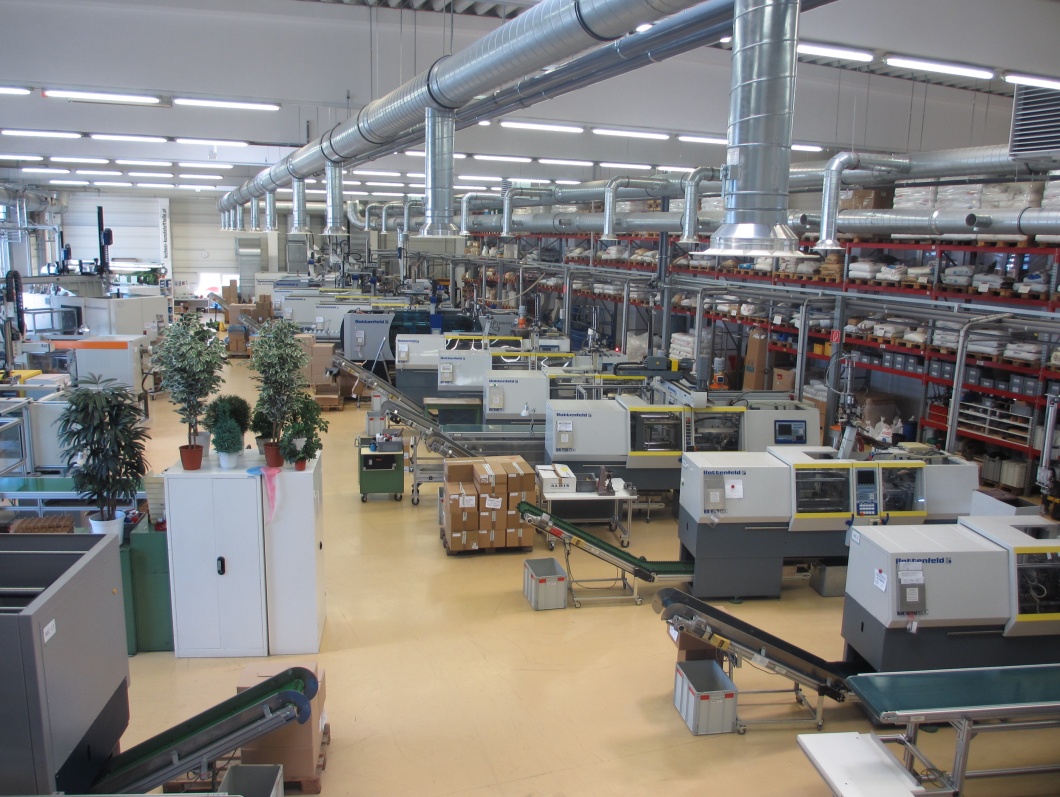 Production
06
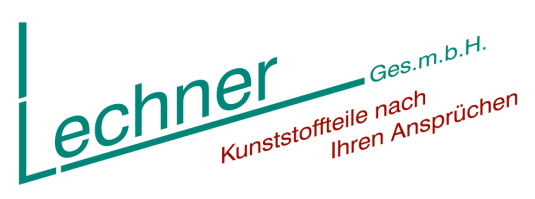 Today
Machine equipment
Core puls
Air valves
Automated handling-system
Cooling and heating-system
Cooling lines
Packaging machines
Integrated laser markingin the molding process
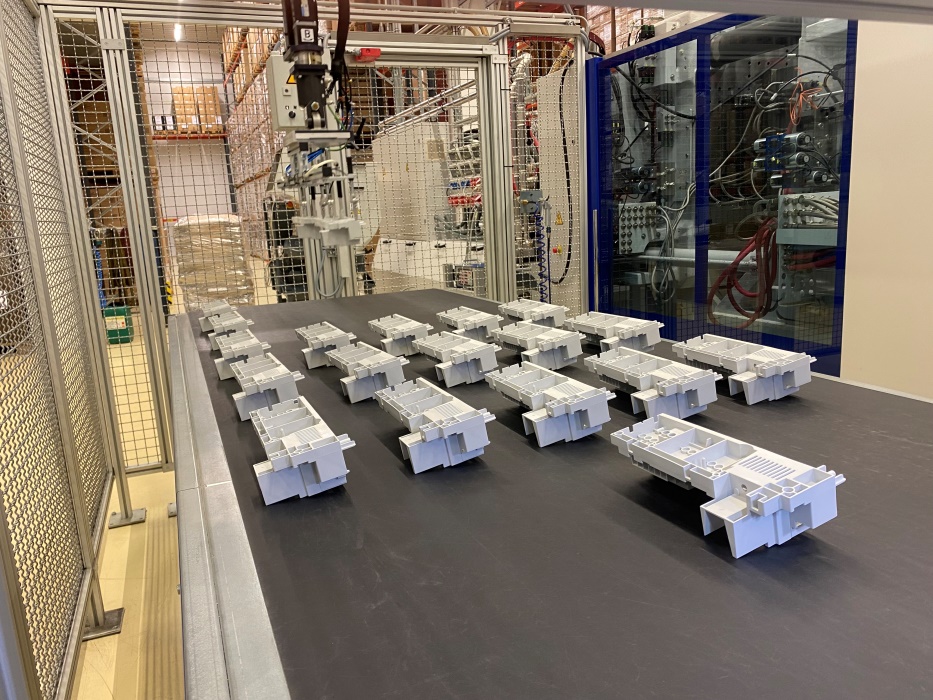 07
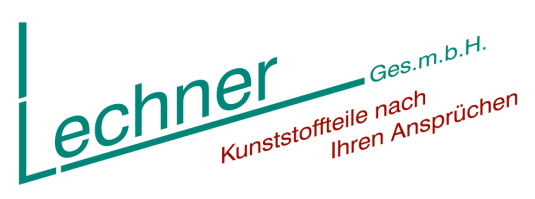 Today
ISO 9001-2015 certified

RECORDING OF:
temperature
pressure
time
dimensional checks
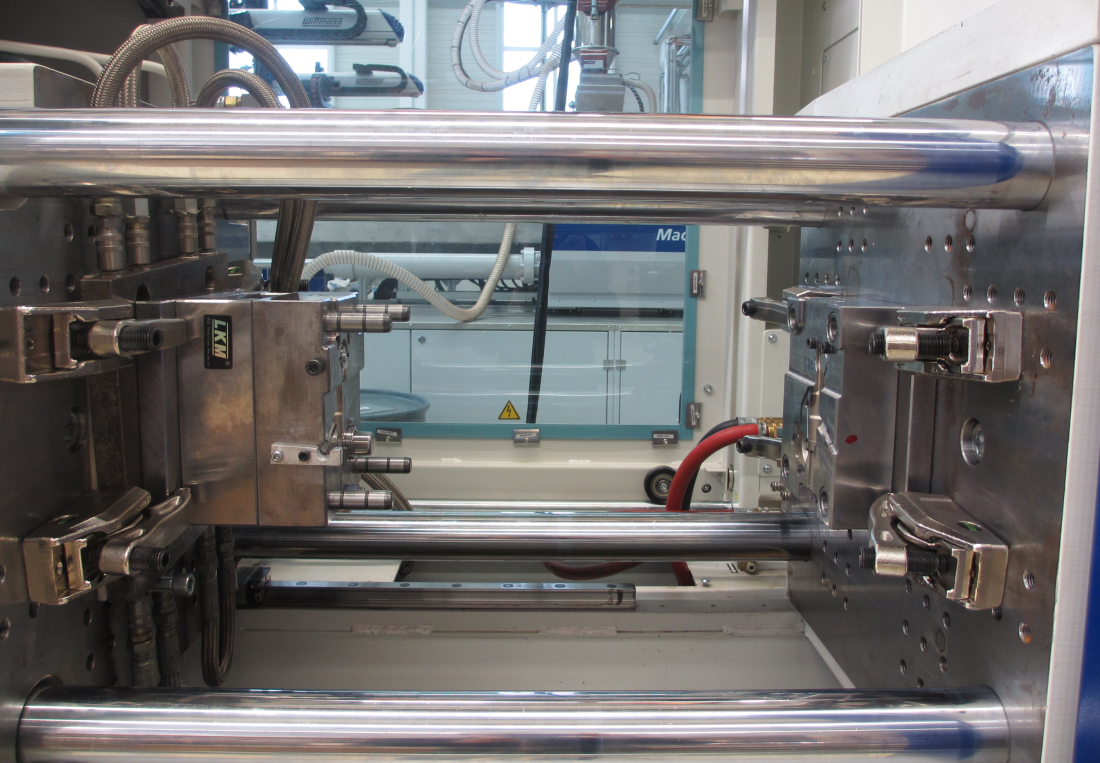 80 t injection molding machines
08
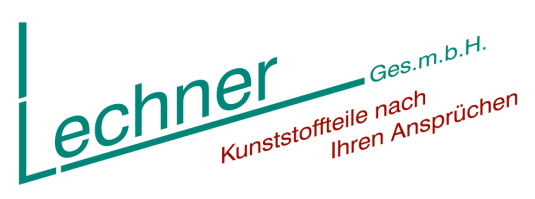 TECHNOLOGY
AT OUR FACTORY
1k & 2K-injection moulding
Laser marking
Tampon printing
Ultrasonic-welding
Plastic-welding
assembling
Laser-welding (metal)
Turning, milling, eroding, surface grinding,
        wire cutting
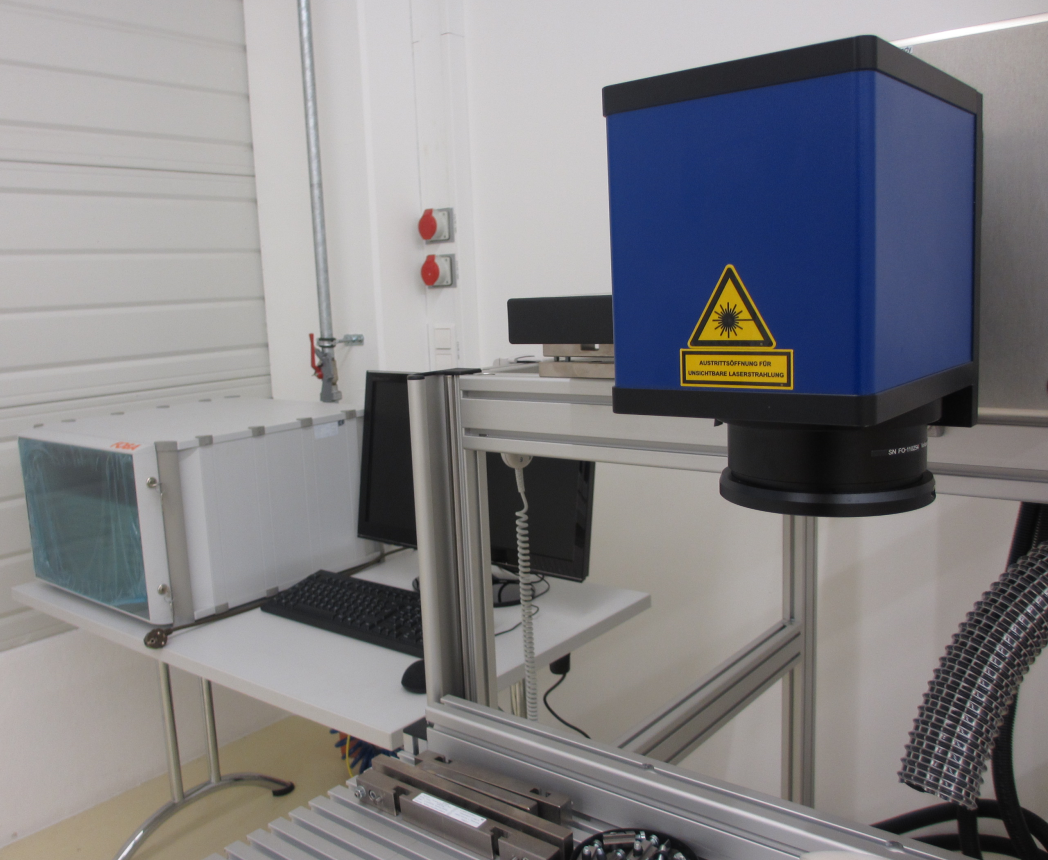 UV-Laser
09
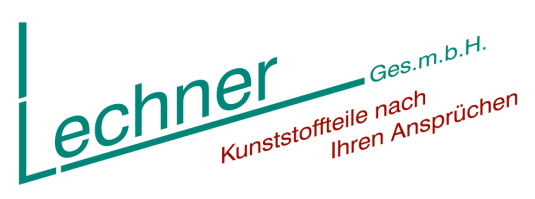 ADDITIONAL SERVICES
MOULDS
Service
repair
store
organization of new tools
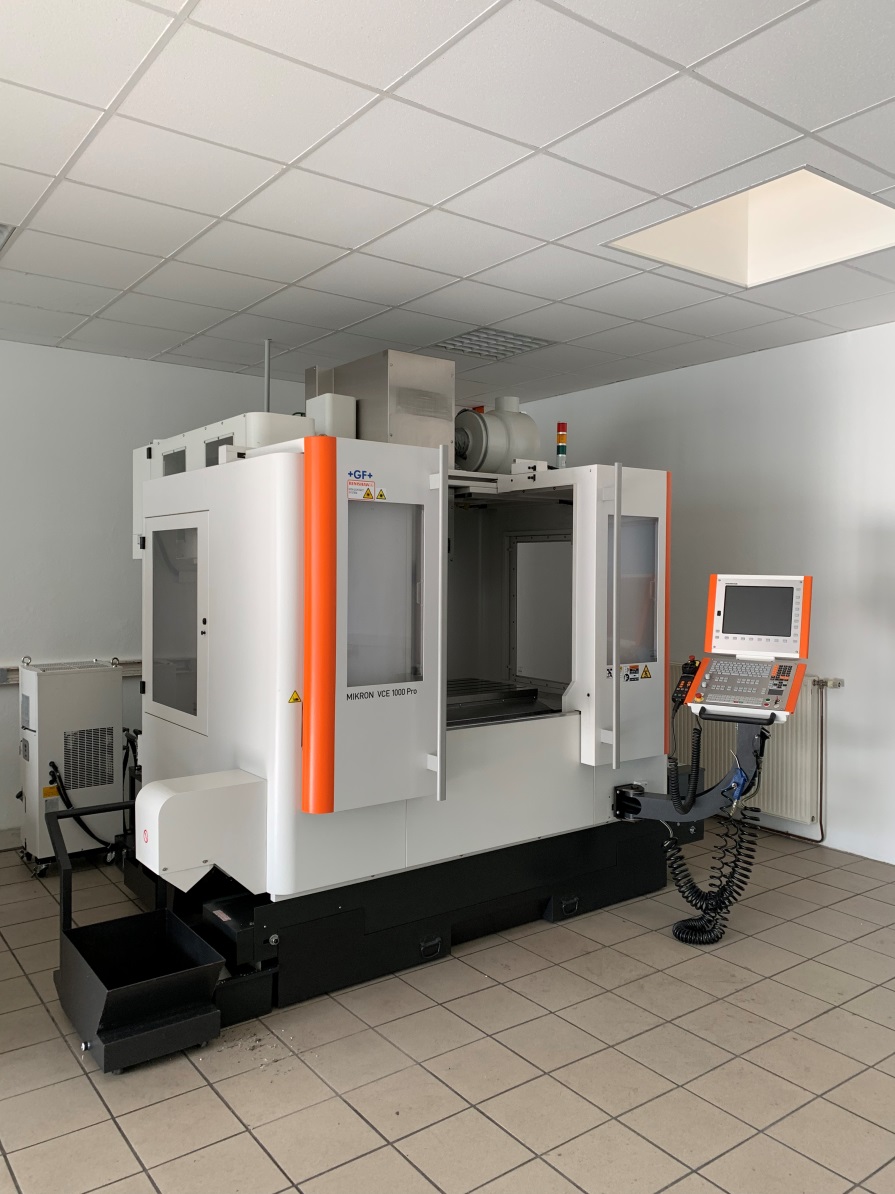 Milling machine Micron 1000 Pro
10
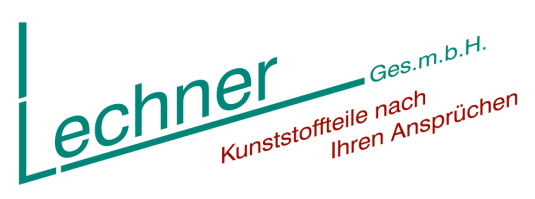 ADDITIONAL SERVICES
TOOL ORGANIZATION
Over valued partners in Austria
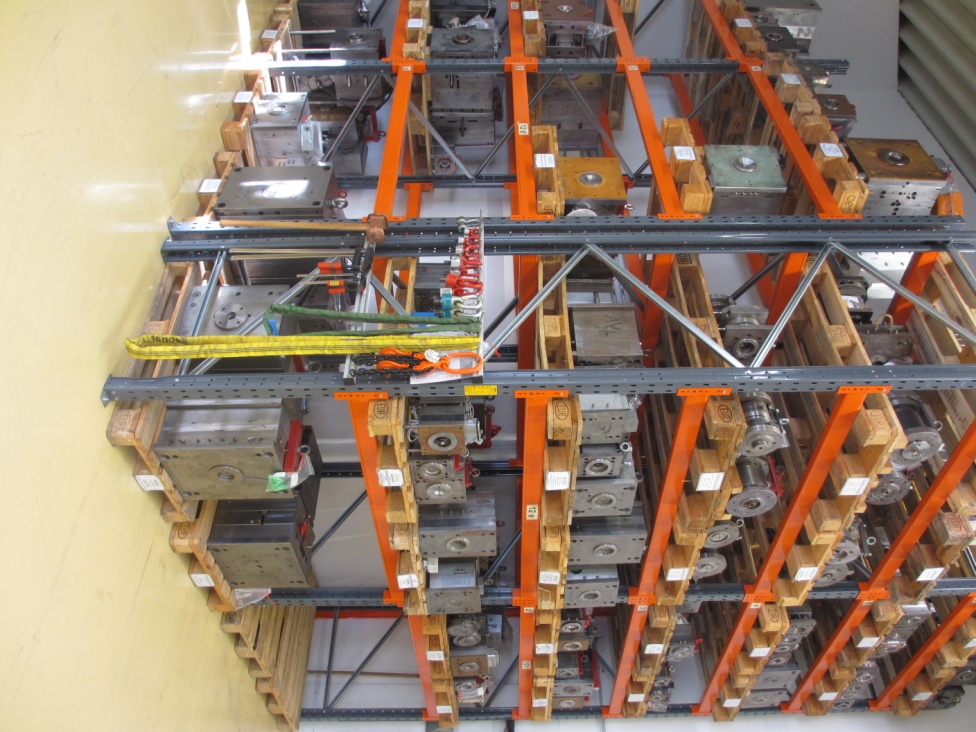 Tool-storage
11
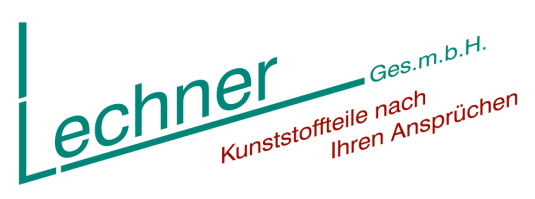 ADDITIONAL SERVICES
STOCK FOR PARTS
3200 m² 
2800 EUR- Palettes

OPTION
storage at Lechner
Immediate delivery when ordered
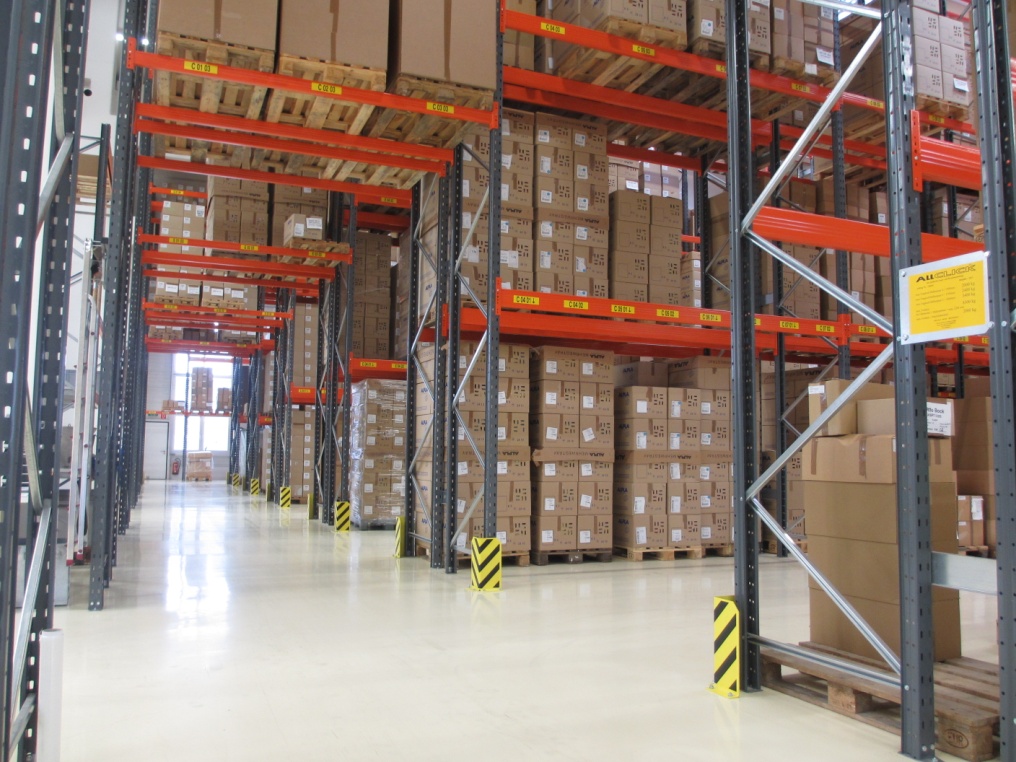 Stock for goods
12
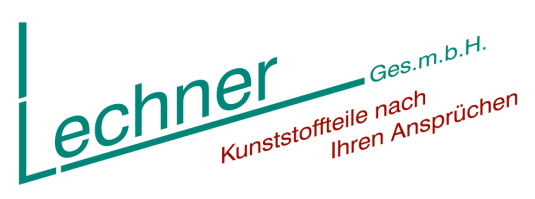 CT-SCAN
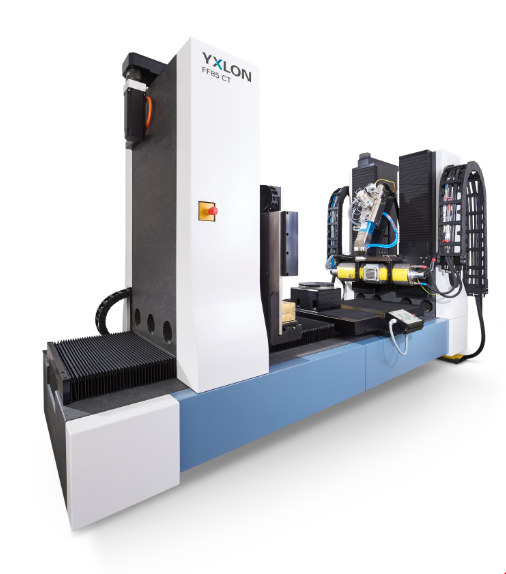 Start of computed tomography in 2021in our quality control
Scan size up to: Ø730mmx950mm
Complete X-ray, digitizing and measuring of plastic parts and full assemblies without destruction
Assessment of parts inner workings
Pore ​​analysis, .Step data creation
Target/actual 3D comparisons, and much more...
CT-System
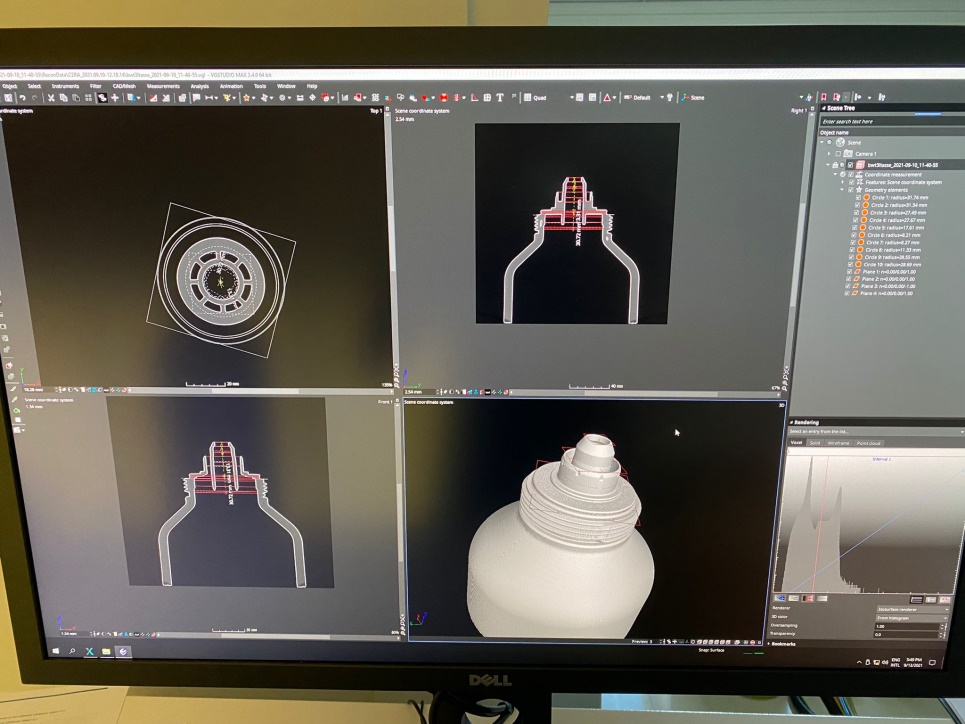 CT result: 3D, 2D with layered view
13
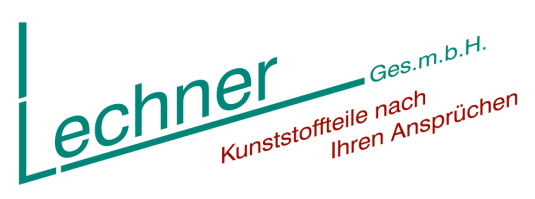 CT-SCAN
Start of computed tomography 2021in our quality assurance

possible scan size: Ø730mmx950mm
Complete X-ray, digitizing and measuring of plastic parts and assemblies
Assessment of parts inner workings
Pore ​​analysis, .Step data creation
Target/actual 3D comparisons, and much more...
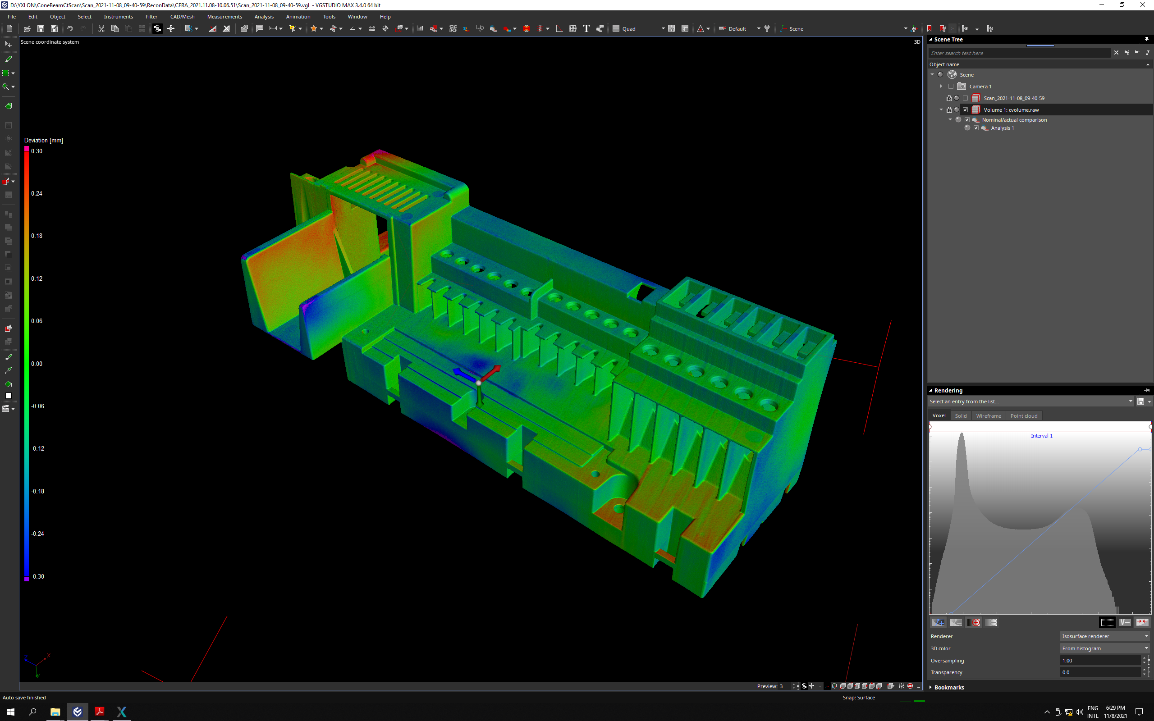 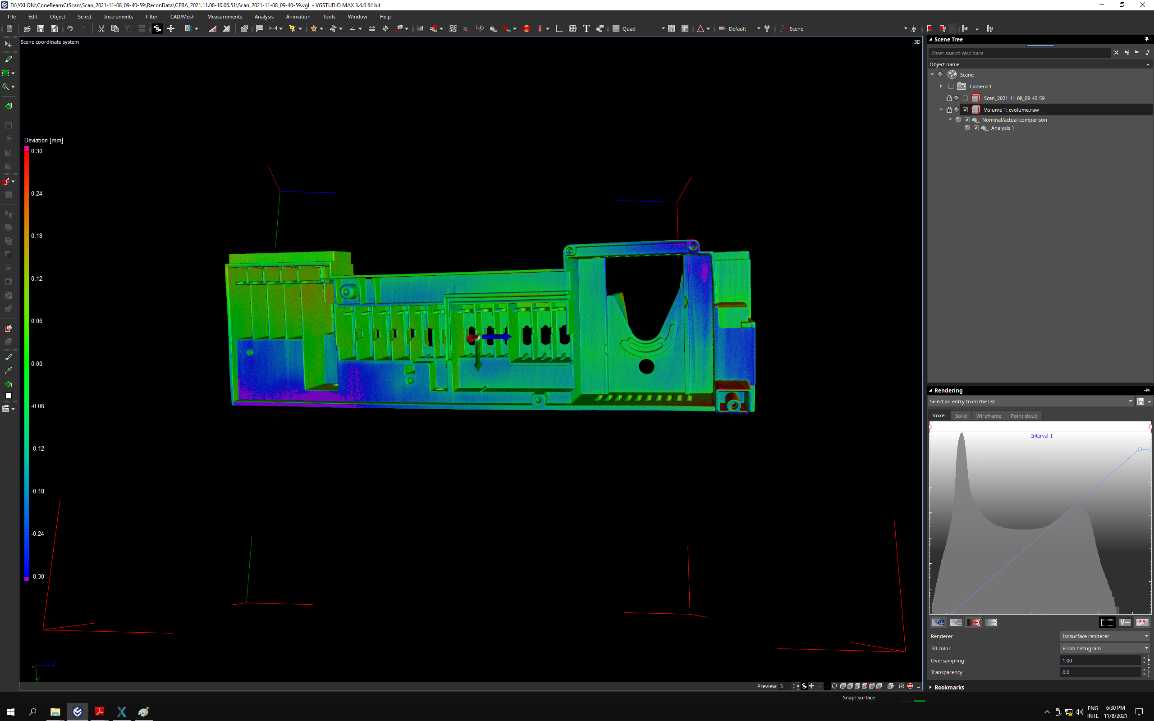 Flat target/actual comparison
14
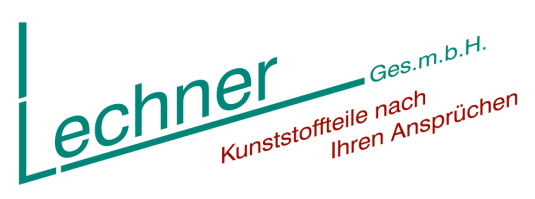 FUTURE
PLANS FOR 2022/23:
Expansion of computed tomography and making use of all the possibilities 
Start thermoforming up to a base areato 756x565mm
Expansion of large machine park
continue trends
organic growth
machine purchases
create more storage space
Investments according to customer requirements
15
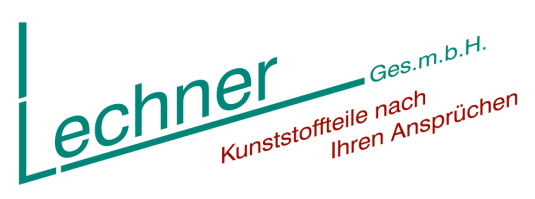 GRADUATION
THANK YOU FOR YOUR ATTENTION
For more information visit us at:
www.lechner-kunststoffteile.at 

Hr. Bernhard Lechner bl@lechner-kunststoffteile.at
16